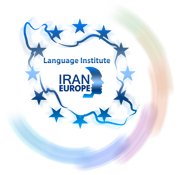 Evolve 4B8.5
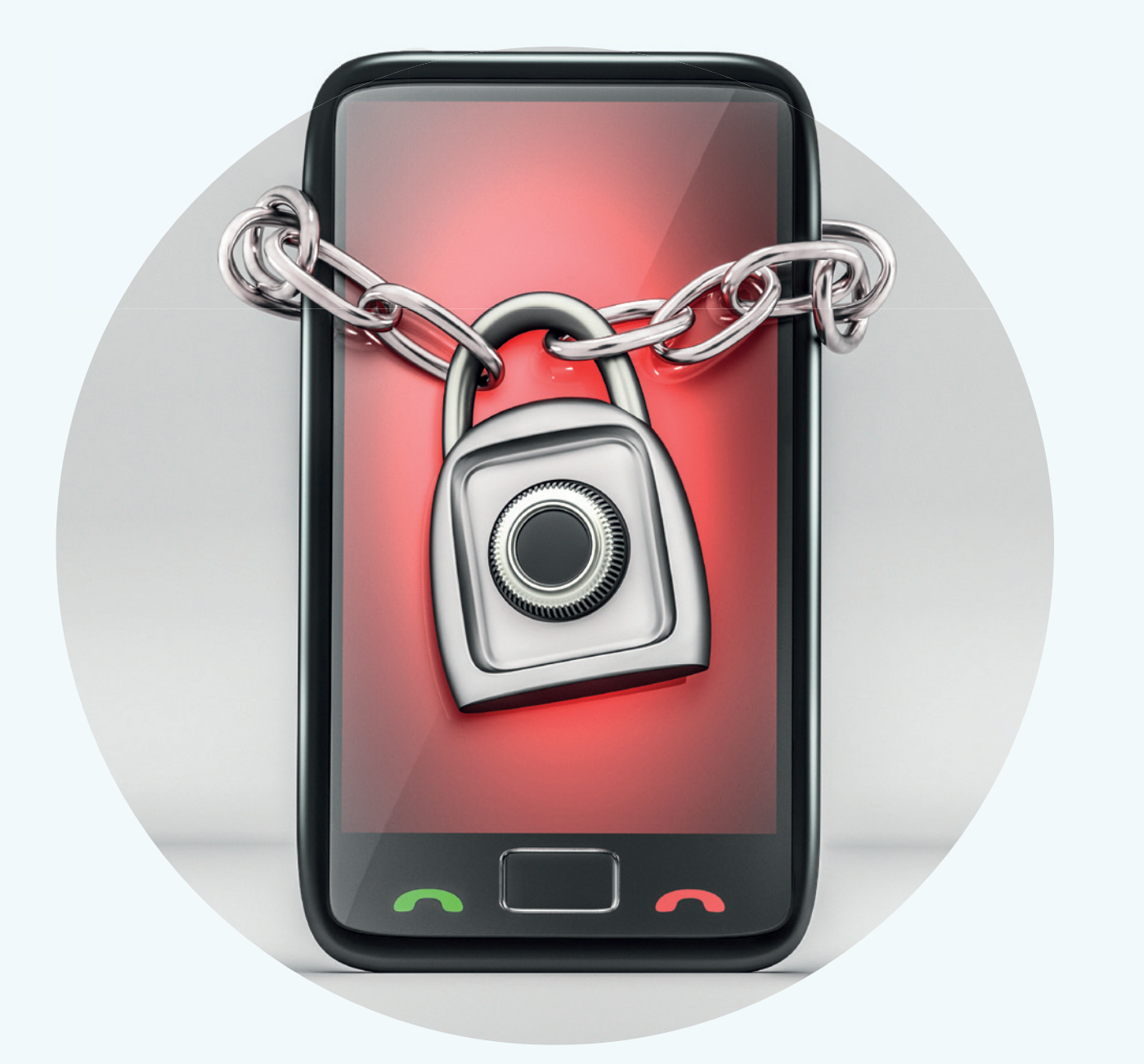 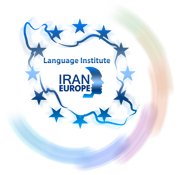 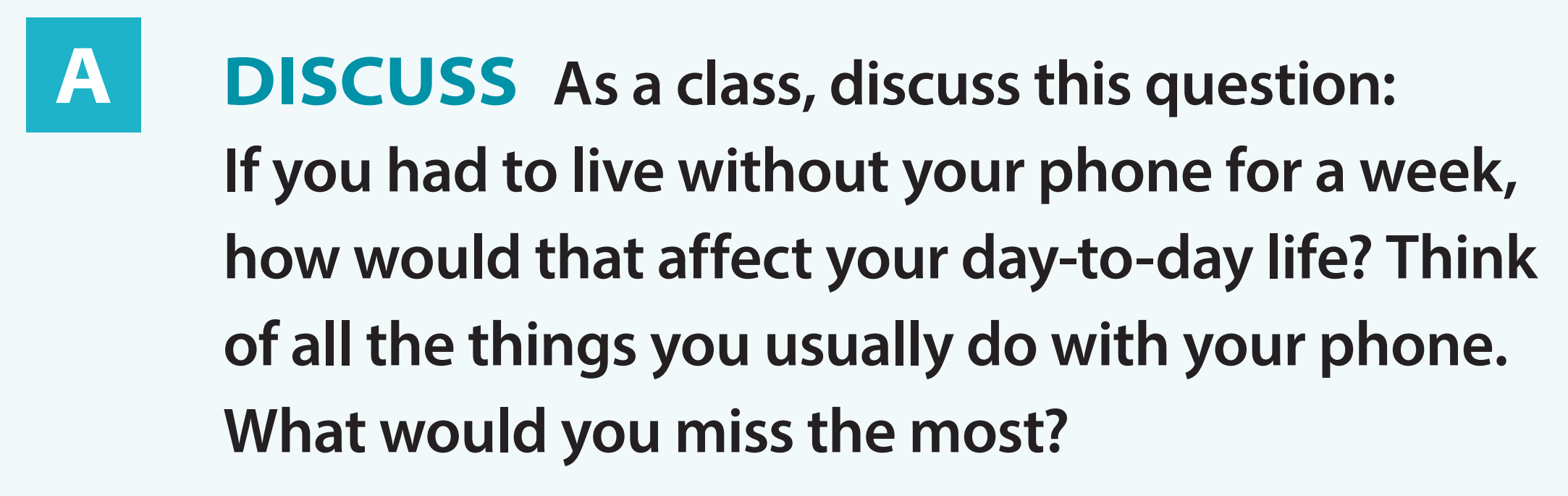 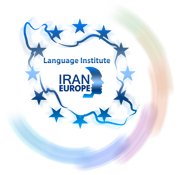 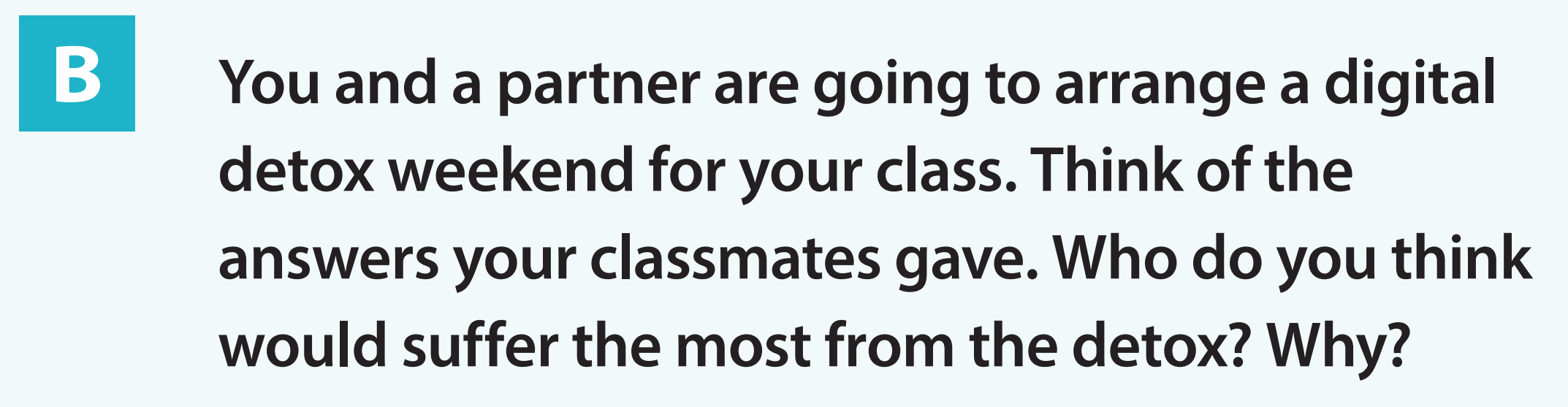 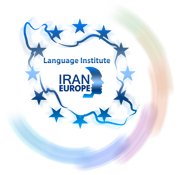 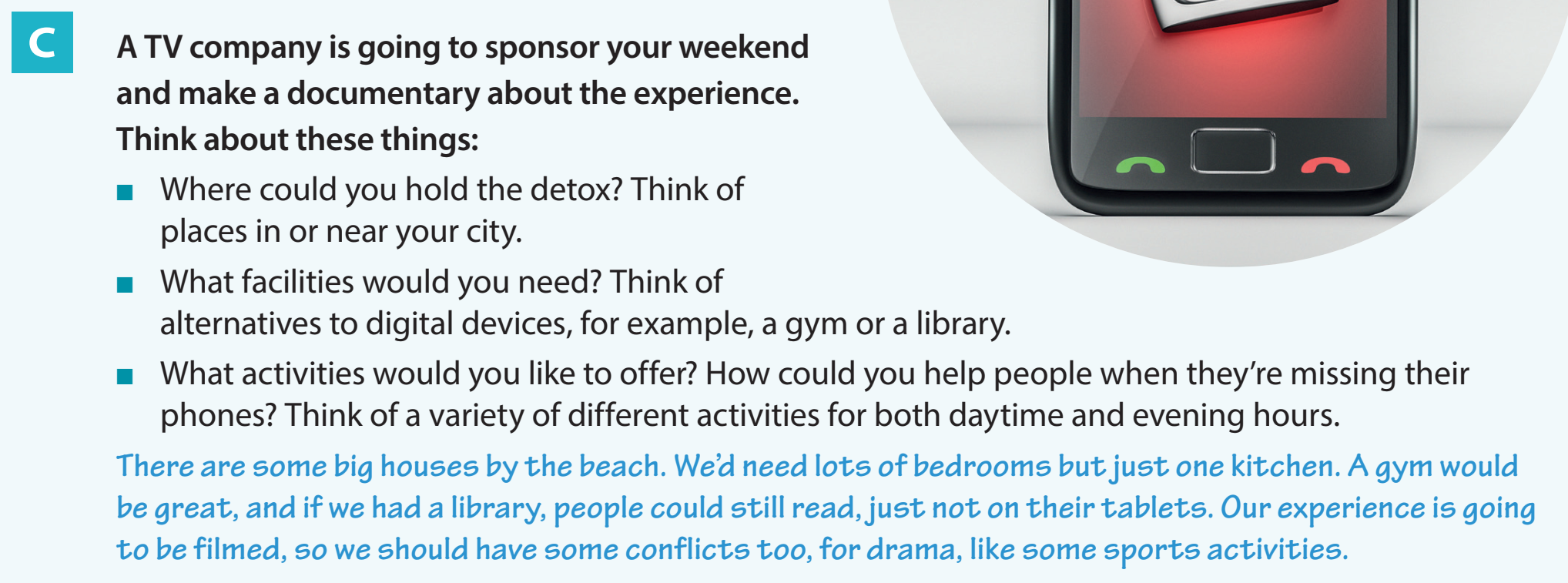 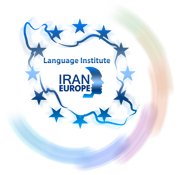 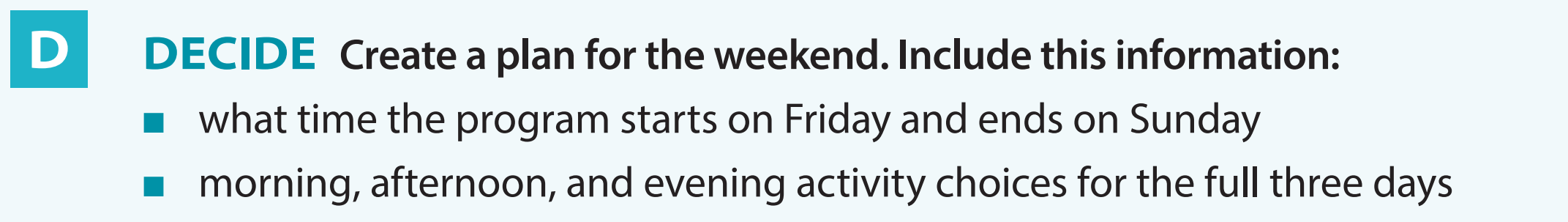 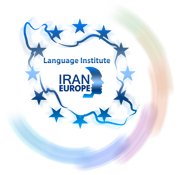 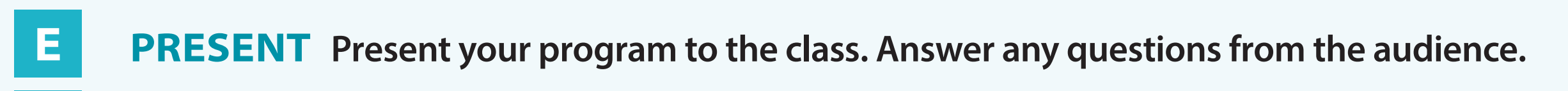 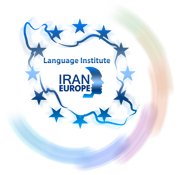 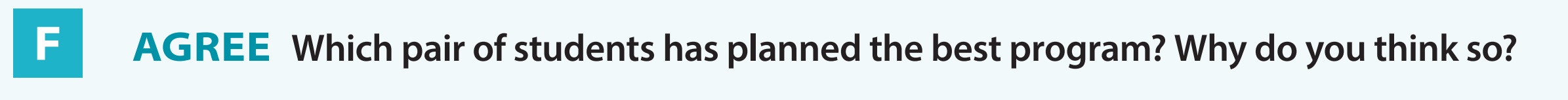 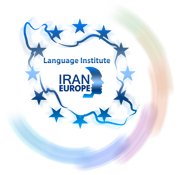 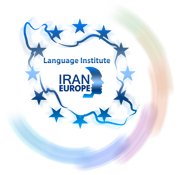 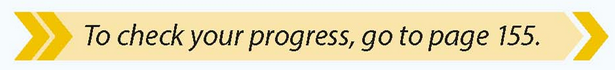 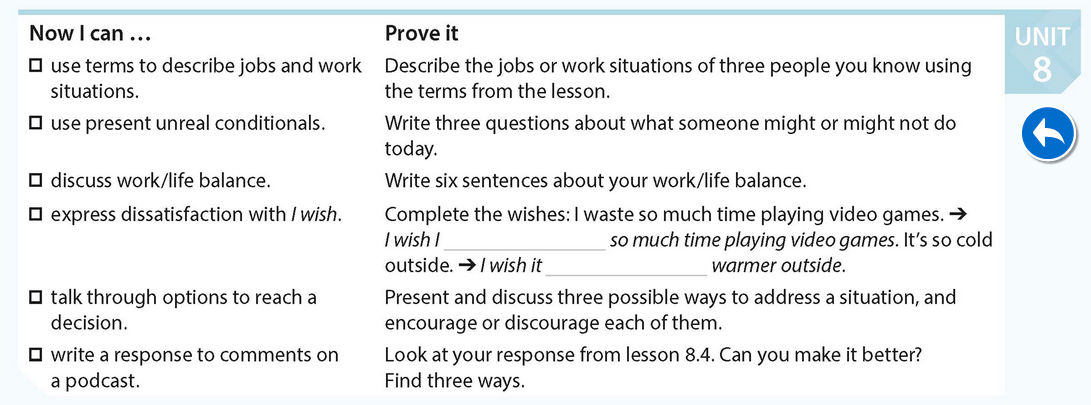 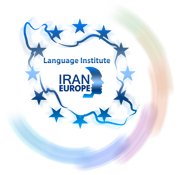 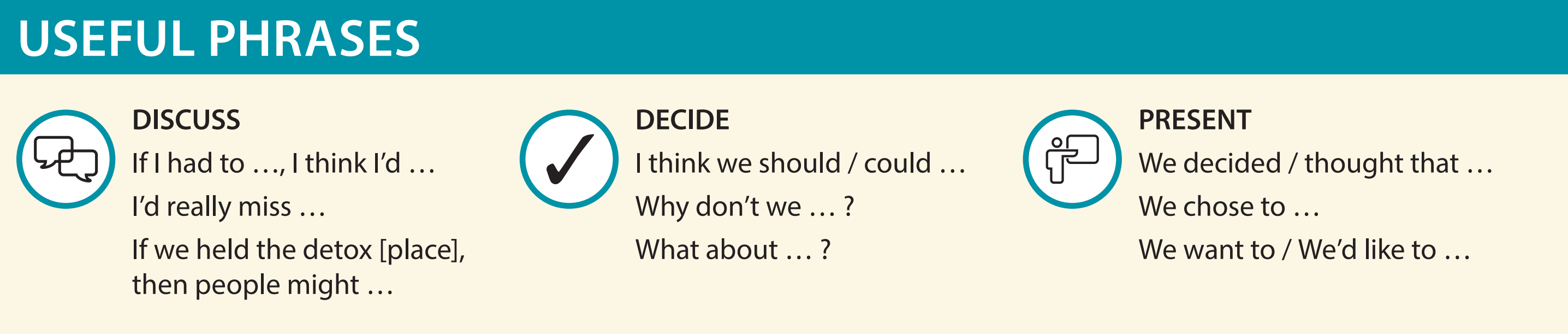 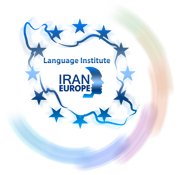